Hvad er en standard?
Standarder er:
1. Et frivilligt markedsinstrument2. Konsensusdrevet3. Vedtaget af anerkendt organ
Standarder kan stille krav til:
KonstruktionFx papirformater, gevind, dataformater
Systemer Fx kvalitetsstyring, risikoanalyse, miljøledelse
Ydeevne Fx brudstyrke, sikkerhed, ergonomi, støj og stråling
Symboler Fx piktogrammer for toilet, nødudgang, rygeforbud
TerminologiFx korrekt definition og brug af begreber og materialer
MetoderFx til analyser eller dokumentation af indsats.
[Speaker Notes: Berit 
Standarder skaber sikre produkter, processer og services, som borgere og myndigheder kan have tillid til.
Gennem en entydig fælles forståelse af krav, sikkerhed og kvalitet, letter standarder din hverdag og reducerer risici, ulykker og fejlproduktion
Standarder er med til at sikre en bæredygtig udvikling for mennesker, marked og miljø.]
Hvad kan standarder hjælpe med?
Understøtte jeres processer
Standarder kan bruges som værktøjer og inspira-tion til gennemgang og styring af processer om-kring alt lige fra ressource-forbrug til produktion og spild, f.eks. med fokus på at øge cirkulariteten af ressourcer og nedbringe CO2 forbruget.
Forretning – 
Volumen og skalering
standarder kan definere specifikke materialer ift. indhold, kvalitet, egenskaber og historik – og dermed gøre det muligt at sikre sig tilstrækkelig volumen af efterspurgte materialer – og dermed styrke cirkulariteten af ressourcer.
Legitimering - anprisninger
Gennem grundig og systematisk dokumentation i henhold til internationalt anerkendte standarder, og officielle miljømærker, kan virksomheden dokumentere bæredygtige og cirkulære løsninger til kunder såvel som relevante myndigheder.
Inspiration
Standarder kan sikre enighed og fælles forståelse af cirkulære forretningsmuligheder i værdinetværk, med samspil på tværs af de traditionelle værdikæder.
Dansk Standard er Danmarks officielle standardiseringsorganisation
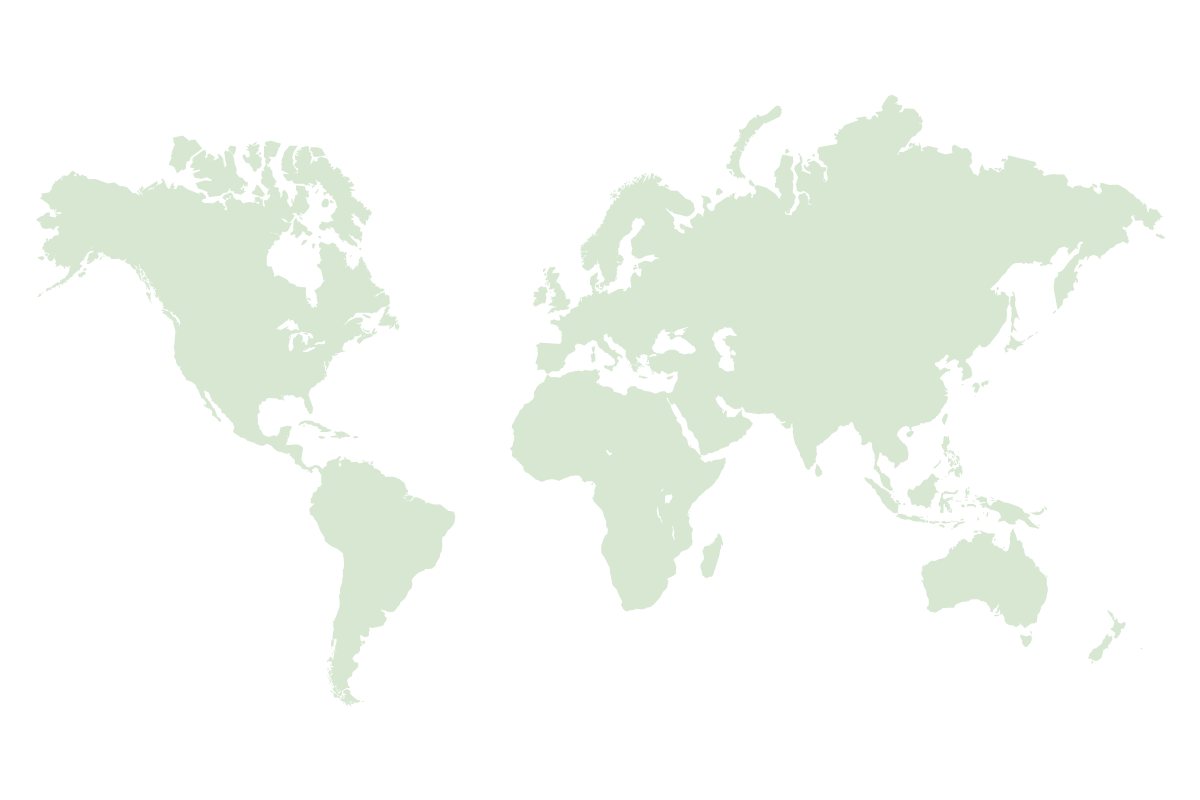 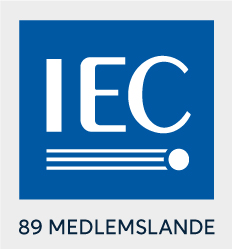 Dansk standard giver danske virksomheder og organisationer adgang til at være med til at udvikle danske, europæiske og internationale standarder.
Internationale standarder skaber sammenhæng ml. løsningerne på tværs af landegrænser – også i praksis.
Europæiske og internationale standarder har fokus på at imødekomme udfordringer og krav omkring bæredygtighed. 
Danske virksomheder, som bruger internationale standarder, har lettere adgang til verdensmarkedet.
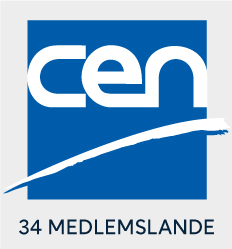 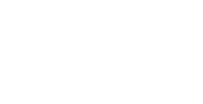 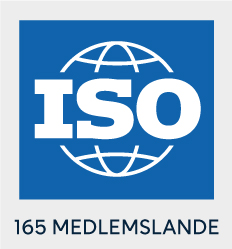 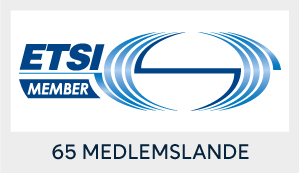 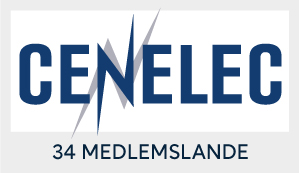 [Speaker Notes: Berit 
Dansk Standard:
Danmarks officielle standardiseringsorganisation
Erhvervsdrivende fond, grundlagt i 1926
Omkring 200 medarbejdere
Markedsdrevet – med erhvervspolitisk partnerskab med Erhvervsministeriet
Internationale standarder er en del af svaret på behovet for at der er sammen-hæng ml. løsningerne på tværs af lande-grænser – også i praksis.
Internationale standarder skal styrke nye løsninger, der imødegår verdens udfordringer omkring bæredygtighed – inkl. klimaforandringer. 
Danske virksomheder, som bruger internationale standarder, har lettere adgang til verdensmarkedet – også når det handler om bæredygtighed.]
Medlem af et standardiseringsudvalg
Sammen sætter vi standarder for fremtiden
01
01
En stemme, der bliver hørt
Et bredt, fagligt fællesskab
Adgang til unik viden
01
Brug din stemme og vær med til at sikre danske interesser og konkurrenceevne.
Bliv en del af et stærkt, fagligt netværk i Danmark og internationalt.
Bliv tidlig opdateret med ny viden inden for dit fagområde.
Som medlem får du tidligt adgang til unik viden om kommende danske og internationale standarder, der er relevante for dit fagområde. Dermed er du på forkant med de standarder, der former markedet.
Som medlem bliver du en del af et stærkt og bredt netværk af relevante nationale og internationale aktører, som videndeler og udvikler standarder.
Som medlem kan du bringe din viden og ideer i spil og dermed være med til at sikre danske interesser og konkurrenceevne. Standardisering er nemlig en demokratisk proces, hvor meninger drøftes, og alle stemmer bliver hørt.
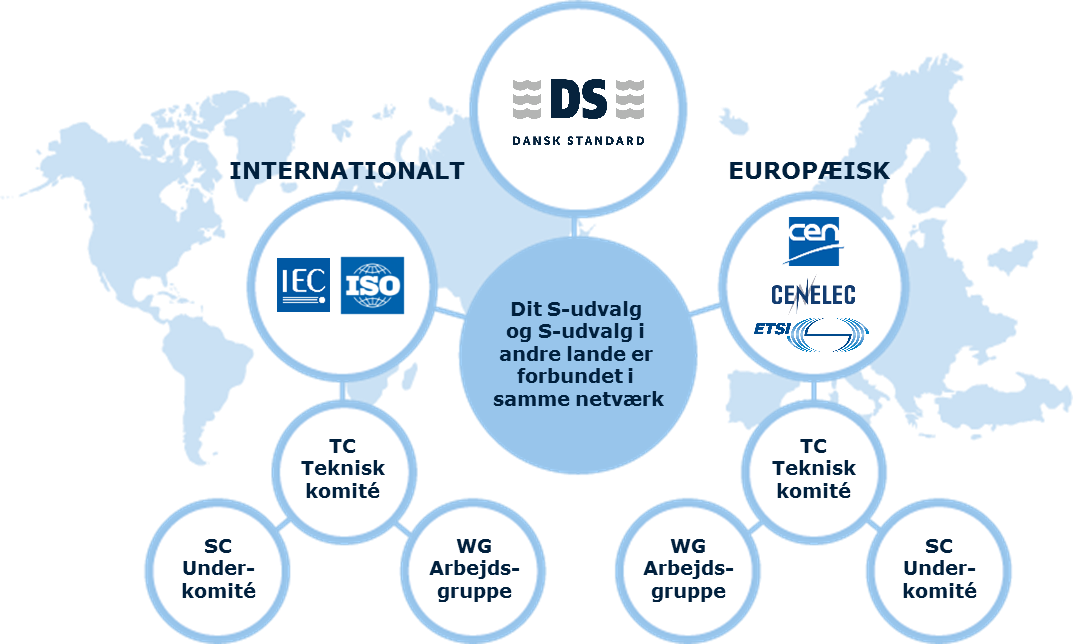 Struktur
[Speaker Notes: Berit 

Det er i udvalget at standarder udvikles
I et udvalg udvikles standarder af deltagerne. Dansk Standard er facilitator. Et udvalg har i gennemsnit 10 medlemmer fra forskellige brancher. Udvalget arbejder med en portefølje af standarder, der passer til udvalgets fagområde. Nogle standarder er under revision, andre er nye standarder under udvikling.]